Deep Brain Stimulation for the Treatment of Chronic Pain
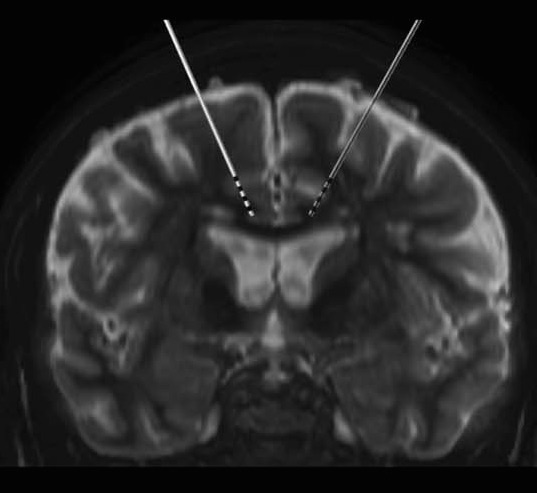 Seizures, wellbeing and choosing significant risks
Hannah Maslen  |  Oxford Uehiro Centre for Practical Ethics  | Oxford Martin School
Background
Investigational treatment in Oxford using deep brain stimulation (DBS) of the anterior cingulate cortex (ACC) to treat chronic pain
~25 cases in Oxford ACC-DBS Implant Program
Chronic pain caused by things like: failed back surgery syndrome; poststoke pain; brachial plexus injury
High, but not perfect success rate
Halted because of ~6 significant adverse events 
However, of those who suffered adverse events some wanted to continue
[Speaker Notes: DBS involves the recipient undergoing a surgical procedure in which electrodes are implanted into a targeted area of their brain. These electrodes are then connected to a pulse generator, which is usually implanted subcutaneously under the patient’s clavicle. The generator can then be used to stimulate the targeted brain area.]
Dimensions of Pain
Pain is a multifaceted symptom with at least three dimensions contributing to the experience of the pain:

Sensory: spatial and temporal dimensions; intensity (nociception)

Affective: experienced unpleasantness and emotional response (fear/anxiety/anger)

Cognitive: thoughts about the pain
[Speaker Notes: Negative emotional states intensify pain intensity, pain unpleasantness, and pain-induced cardiovascular autonomic responses, while reducing the sense of perceived control over pain.44]
Treatment Effect of ACC-DBS
Anterior Cingulate Cortex (ACC) DBS, unlike other DBS pain targets, targets the affective component of pain, and is a promising target for poorly-localized medically-refractory pain.

Visual Analogue Score did not correlate with the significant improvement in quality of life measures as VAS does not assess affective component

Several patients described feeling as if their pain was separate from them physically and said that they did not think about it anymore, although they could still sense it
Risk of Seizures and De Novo Epilepsy
Onset of recurrent seizures over a 2-year period in a number (~6) of patients who had undergone the procedure. Two cases de novo epilepsy
Tentative explanation: After Discharges and target site particularly conducive to ‘kindling’ 
Increased risk of accidents and SUDEP
Seizure rate ~30-40% of implanted subjects, and epilepsy rate is ~15%
The implant team halted the ACC DBS program and four patients were referred to the DBS Neurology service for evaluation in 2014
Ethical Considerations
1. Choosing significant risks: Do the substantial risks of this intervention place limits on what practitioners can allow P to choose to undergo? 
2. Apathetic evaluation: What are the practical implications of P’s increased apathy (and executive dysfunction) for P’s continued decision-making? 
2.5 Rethinking wellbeing: What are the implications of Ps’ expressed preferences for theories of wellbeing?
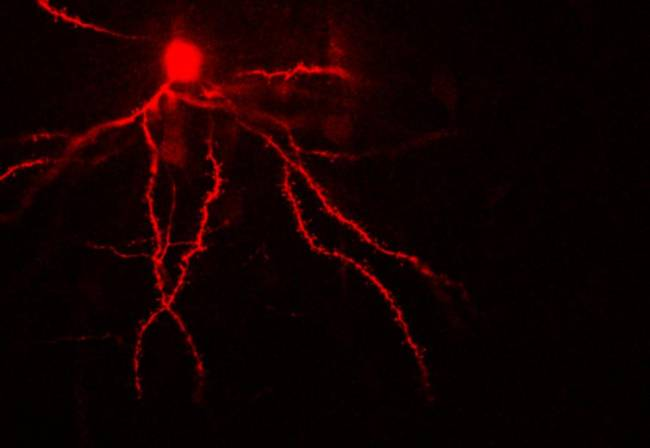 1. Choosing significant risks
Principles of Medical Ethics
Non-maleficence
Beneficence
Autonomy
Justice
Non-Maleficence
Does principle of non-maleficence – do no harm – weigh decisively against offering treatment that causes a distinct, further (high risk) condition?
Intervention increases risks patient faces
But, obviously, medicine is not just about physiological healing and survival; Quality of life 
Consider outcome in totality 
Indirect risk to life from suicide
[Speaker Notes: It is notable that Case 3 continued using DBS as pain was so severe, despite having developed convulsant-dependent epilepsy. Case 1 discontinued but observed that DBS was effective.]
Beneficence
Sometimes what is in the patient’s best interests is clear. 
E.g., straightforward removal of a malignant melanoma

In the case of ACC DBS, it is not easy to determine whether the intervention is in the patient’s best interests 

Due to the incommensurable natures of the risks, and their non-trivial likelihood, P must decide for herself whether it is in her best interests to take them

The need to (theoretically) prioritize and (practically) safeguard patient autonomy becomes clear
Since not obviously in best interests, must ensure consent process and related decision-making circumstances facilitate autonomous choice
[Speaker Notes: Given the uncertainty about whether ACC DBS will overall benefit the patient, there is a need to ensure that patients who opt to undergo the procedure choose to do so autonomously. 

The significant clinical challenge, then, will be to make sure that the consent process and related decision-making circumstances facilitate autonomous choice in relation to this particular intervention for this particular indication.]
Autonomous Decision-Making
Standard account: Beauchamp and Childress (2009)
Autonomous action is characterised “in terms of normal choosers who act 
intentionally, 
with understanding,  and 
without controlling influences that determine their action.” 

Others have claimed that autonomous choices must not be irrational.
[Speaker Notes: Given large risks, need to be completely sure decision made autonomously, as may not align with an objective ‘best interests’ assessment. 

Choice made on basis of error similar to being uninformed or misinformed Most self-governing when not making errors in our reasoning.]
Rational Decision-Making
Theoretical rationality: pertains to reasoning about what to believe (epistemic) – what evidence do I have and what does it imply? 

Practical rationality: pertains to reasoning about what to do (motivational) – both what my ends are and what means I should employ to achieve my ends
[Speaker Notes: Can weigh goodness and badness of means to ends – evaluative as well: ‘better means’ will depend on what you value.]
Two Instructive Perspectives
Savulescu (1994): a necessary condition for a desire to be rational, and thus an expression of an agent’s autonomy, is that the agent holds the desire whilst “vividly imagining what its consequences would be like for her” (relevance for theoretical rationality) 

Walker (2009):
Importance of decision-making process: correct deduction, induction and handing of probabilities (theoretical rationality)
Some ends are ‘necessarily true’ such that not pursuing them is irrational: “Having the goal of self-destruction seems prima facie irrational”. Means-ends rationality (practical rationality)
The Prima Facie Concern with ACC-DBS
We have no questions about rationality of P’s opting for very risky procedure when condition is life threatening (e.g. terminal cancer) – ‘nothing to lose’

However, it seems that in terms of longevity, at least, those choosing very risky DBS as a treatment for a non-life-threatening condition do have something significant to lose: pre-theoretical question mark over rationality

Need P’s decision not to be irrational because this is necessary for meaningful self-governance. If intervention is not obviously in best-interests, robust self-governance all the more important
[Speaker Notes: (adding more danger t their lives than they could possibly remove) 


Seemingly undesirable risk ratio]
Barriers to/Failures in Practical Rationality?
The wrong end? 
No – P’s end is not ‘to have seizures’ or to ‘increase risk of death’, even though (pretty implausibly) having such an end would result in making the same choice. Rather, P’s end is ‘to be free of pain’ or, more broadly, to ‘have a better quality of life’. 
These ends seem less contentious (or at least not more contentious) than other ends in pursuit of which people undergo very risky procedures (e.g. cosmetic surgery). 

The wrong means to achieve the end? 
DBS seems to be an effective means of achieving aim narrowly conceived: it reduces the aversiveness of chronic pain
Questionable whether an effective means to achieve aim more broadly conceived: quality of life may or may not be improved; this will depend on the actual outcome and on P’s values and other goals. 

Example of writer v.s. driver
[Speaker Notes: Rationality is principally about coherence, not evaluation about which ends are good or worth pusuing

More broadly construed, the net effect of the intervention on quality of life, including any reductions in this quality resulting from seizures must also be factored in, in addition to the specific contribution made by the presence or absence of chronic pan. 

The ways in which seizures compared with chronic pain affect a patient’s quality of life, and which of these adverse experiences is the least bad will depend in large part on the individual patient, her goals and values.]
Barriers to/Failures in Theoretical Rationality?
There may be impediments to P holding the materially relevant beliefs necessary for sufficient evaluation of what to do
i.e. P’s desire to undergo DBS  might be based on insufficient evaluation of the nature of the alternatives
P must vividly imagine what the possible consequences (seizures) would be like for her
Critical question: does chronic pain inhibit (even more than usual) the vivid imagination of potential seizures and the development of epilepsy?
Discomfort of pain could produce asymmetric focus on what life would be like without the pain rather than on what life would be like with seizures
[Speaker Notes: Still need to reason about what to do given what the consequences would be like for me. 


If thinks about what the consequences would be like for average person as if this were her, then she might be reasoning on the basis of misinformation

Knowing what consequence x would be like is not yet to evaluate it (although we may find evaluation follows immediately and insuppressibly), and it is not yet to act or decide.]
Chronic Pain as ‘Controlling Influence’?
Could chronic pain be problematic for autonomy as a ‘controlling influence’ that determines P’s action?
Not third-party coercion or manipulation
Disease ‘forces’ us to seek and undergo interventions all the time
If concern is about impulsiveness of P’s choice, this probably amounts to a concern with the failure to vividly imagine and evaluate the alternatives, so is not a distinct concern
Clinical Questions and Implications
How can we maximize Ps’ abilities to imagine what living with seizures and epilepsy would be like for them? 
How do we assist Ps with evaluating their lives (potentially) with seizures and associated risks vs. a life with continued chronic pain?
How do we deal with the fact that, because treatment is currently investigational, probabilities cannot be confidently assigned?
 All crucial for facilitating autonomous decision-making necessary for valid consent. All the more important when intervention is not clearly in best interests
Augmented Consent Process
Multiple consultations; involve the presence of a friend or relation, who will be guided in assisting the patient in evaluating the expected risks and benefits of the procedure, specifically as they would pertain to her. 
Ascertain whether likely to improve P’s QoL

If possible, patients should be given the opportunity to talk to a patient who has already undergone the procedure and experienced adverse side effects, or at least to someone with epilepsy
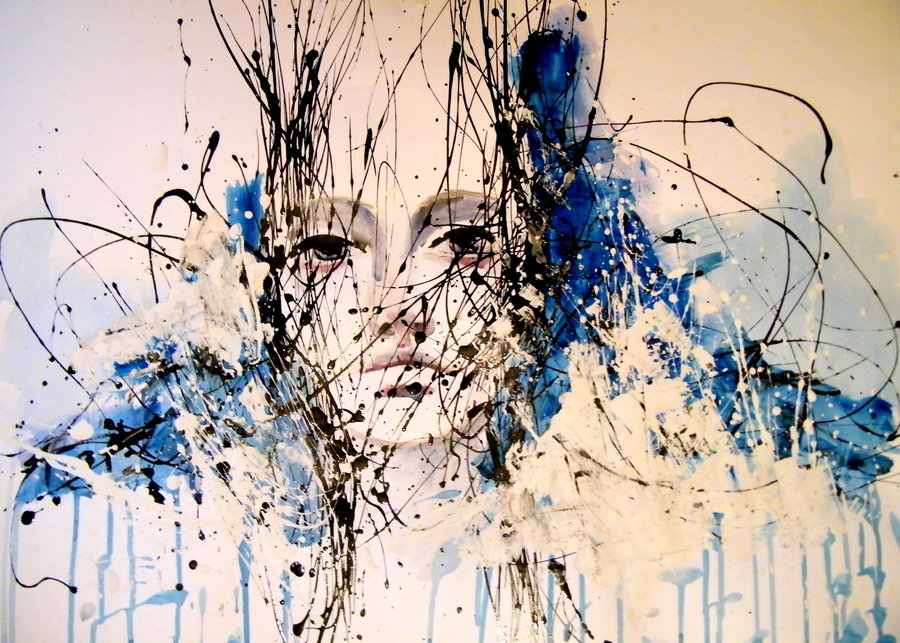 2. Increased apathy (and executive dysfunction)
[Speaker Notes: Previous discussion related primarily to autonomous decision-making regarding whether to have the intervention, this consideration relates to autonomous decision-making regarding whether to continue with the intervention.]
Frontal Systems Behaviour Scale
The FrSBe is a 46-item behavior rating scale that was developed as a measure of behavior associated with damage to the frontal systems of the brain

Assesses behaviours associated with apathy, executive dysfunction and disinhibition
Apathy Items
Speaks only when spoken to (1)
Has difficulty starting an activity, lack initiative, motivation (8)
Neglects personal hygiene (11)
Sits around doing nothing (14)
Loses control of urine or bowels and seems unconcerned (16)
Has lost interest in things that used to be fun or important to him/her (21)
Starts things but fails to finish them, ‘peter out’ (23)
Shows little emotion, is unconcerned and unresponsive (24)
Is slow moving, lacks energy, inactive (29) 
Is interested in sex (38, RC)
Cares about his/her appearance (for example, daily grooming) (39, RC)
Gets involved with activities spontaneously (such as hobbies) (41, RC)
Does things without being requested to do so (42, RC)
Starts conversations spontaneously (46, RC)
(Self: 56, pre-op; 73, post-op)	    		(Wife: 85, pre-op; 102,post-op)
Executive Dysfunction Items
Repeats certain actions (3)
Mixes up a sequence (5)
Repeats same mistakes (7)
Unaware of problems (13)
Is disorganized (15)
Cannot do two things at once (17)
Shows poor judgment (19)
Makes up stories (20)
Says one thing, does another (22)
Forgets to do things (25)
Is inflexible (26)
Apologizes for misbehavior (33)
Pays attention (34, RC)
Thinks things through (35, RC)
Uses memory strategies (36, RC)
Is able to plan ahead (37, RC)
Benefits from feedback (40, RC)
(Self: 65, pre-op; 77, post-op) 	

(Wife: 91, pre-op; 105,post-op)
[Speaker Notes: Increase to apathy and executive dysfunction pose problems for both the theoretical and practical dimensions of rationality that underlie autonomous decision-making.]
Executive Dysfunction and Theoretical Rationality
Executive dysfunction threatens the ability to hold and manipulate the materially relevant beliefs necessary for autonomous decision-making
BUT: probably a threshold of executive function that is sufficient
This probably collapses into assessment of competence 
BUT: N.B. that competent patients can make some errors of logic, and increased rate of error (resulting from executive dysfunction) should not be ignored, even if P remains competent
[Speaker Notes: If this is a problem it’s a problem that’s already dealt with via another route]
Apathy and Practical Rationality
Apathy might interfere with practical decision-making in so far as it affects what P values and what he is motivated to do

Asking ‘artificially’ apathetic P to evaluate the extent to which P disvalues apathy (or, indeed, seizures) is problematic when apathy is characteristically a failure to feel strongly either way about anything

Authenticity of preferences ‘on’ vs. ‘off’ stimulation
[Speaker Notes: 8. Has difficulty starting an activity, lack initiative, motivation
14. Sits around doing nothing
21. Has lost interest in things that used to be fun
 or important to him/her
23. Starts things but fails to finish them, ‘peter out’
24. Shows little emotion, is unconcerned and unresponsive
41. Gets involved with activities spontaneously (such as hobbies) (Rev)]
Clinical Questions and Implications
Empirical question-mark over: 
real significance of P’s increased apathy for P’s life and projects (How we can best assess? What does it mean for apathy to be ‘clinically meaningful’ or problematic, esp. given that P may not care?), and
whether changes in values revert once stimulation switched off, to enable P to compare 
When informing Ps prior to their choosing to undergo intervention, how can we maximize understanding that may not be able to ‘fight against’ personality changes resulting from DBS?
[Speaker Notes: INSIGHT

Subthalamic nucleus (STN) DBS for PD instead, where there is a high incidence of Apathy in some centres]
Maximize the Number of Evaluative Points
Ps should be asked to reflect on and articulate values and preferences regarding treatment at the time of providing her consent, whilst on stimulation and, if possible, at a time when stimulation is paused. 
maximizes the opportunity P has to acquire insight into how the intervention is affecting her and possibly altering her values

Also involve documented evaluation from at least one surrogate and a doctor. 
P’s ongoing decision to continue with stimulation can thereby be informed by all these points of reference
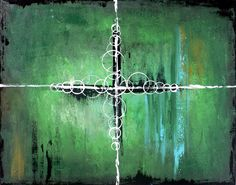 2.5 Implications for theories of wellbeing and beyond…
Apathy and Wellbeing
Three standard theories:
Hedonism
Desire satisfaction
Objective list

If P has fewer desires and projects with ACC-DBS, does this suggest P’s wellbeing is diminished?
Implications for objective list too: can assume P is less interested in obtaining and engaging in things on that list
What does reality of P’s preference for apathy over pain mean for these theories (if anything)?
[Speaker Notes: Not just apathy over passion, reduced suffering PLUS apathy over suffering PLUS passion. 
Suggests that avoidance of suffering is more central. 


Reflective equalibrium]
Further theoretical reflections
Cluster of overlapping (partly or wholly capturing the same thing) and interacting (changes in one affect/have implications for another) concepts:
Best interests: (what P would probably want if P knew all the facts (i.e. pragmatic best guess) OR what P should want (i.e. utilize theory of wellbeing or ‘medical wellbeing’ ))
Wellbeing: (defend theory)
Quality of Life: (operationalised as inherently subjective: if P says QoL increased, then it has)
(Autonomy)
[Speaker Notes: Best interests 1: ‘I’m really sure you’ll thank me later’
Best interests 2: More paternalistic: ‘It’s for your own good, even if you don’t thank me for it’. 

Quality of life is as patient says it is (assuming they’re being truthful). 

Way to test this is to as whether the can be situations in which maximising one does not necessarily maximise the other

E.g. if have objective theory of wellbeing (or theory with objective elements) then its possible that wellbeing could be maximised without QoL being maximised (as measured by self-report]
References
Boccard, S. G., Fitzgerald, J. J., Pereira, E. A., Moir, L., Van Hartevelt, T. J., Kringelbach, M. L., ... & Aziz, T. Z. (2014). Targeting the affective component of chronic pain: a case series of deep brain stimulation of the anterior cingulate cortex. Neurosurgery, 74(6), 628-637.

Boccard, S. G., Pereira, E. A., Moir, L., Van Hartevelt, T. J., Kringelbach, M. L., FitzGerald, J. J., ... & Aziz, T. Z. (2014). Deep brain stimulation of the anterior cingulate cortex: targeting the affective component of chronic pain. Neuroreport, 25(2), 83-88.

Savulescu, J. (1994). Rational desires and the limitation of life‐sustaining treatment. Bioethics, 8(3), 191-222.

Walker, R. L. (2009). Respect for rational autonomy. Kennedy Institute of Ethics Journal, 19(4), 339-366.
Source material: Dr Binith Cheeran
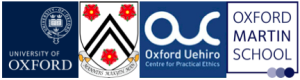 hannah.maslen@philosophy.ox.ac.uk
www.hannahmaslen.wordpress.com
[Speaker Notes: ----- Meeting Notes (19/01/16 12:54) -----
Pain as autonomy limitng by definiton 
Objective measure of subjective experience. Maybe taking heroin is rational for a particular patient.

Desireas and prefs necessarily ebb and flow and change as disease progresses and intensifies 

Basic thought processes organically altered by experience of pain - competance

Bittney Maynard 

Failed back surgery less liely to want even riskier surgey 




----- Meeting Notes (19/01/16 13:14) -----
Autonomy and wellbeing seem disjointed. how does medicince look at this?

Other risks to life with chronic pain - not just not nice but also risky. 

Inclusion and exclusion criteria. Augment consent process  - more risky interevtion, more competant - what should be acceted? Multiple consultations - lots of time to consent. Show apathy scale. New subjects talk to old subjects. 
Complement consent process with friend/relation going through and helping to weigh up and down sides. 

Our own inability to vividly imagine chronic pain might influece what we offer as alternatives. 

George Saunders - short story]